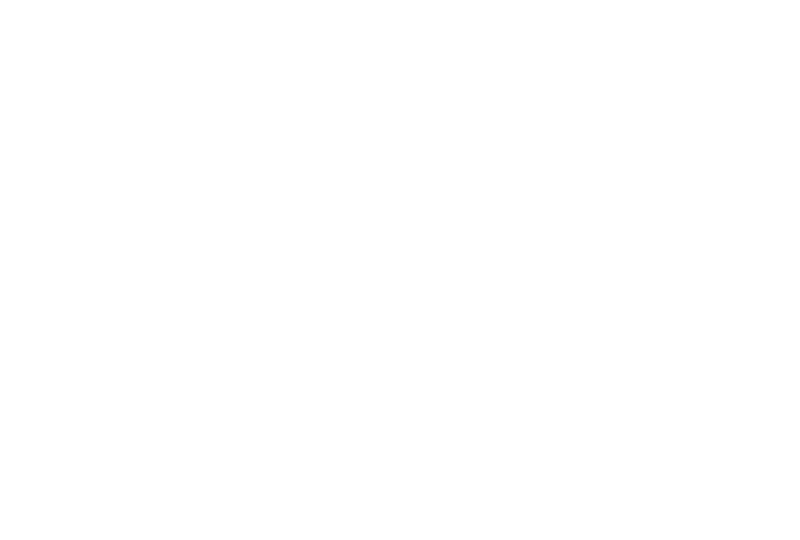 多端小程序极速开发实践
蔡珉星 2019-06-22
目录
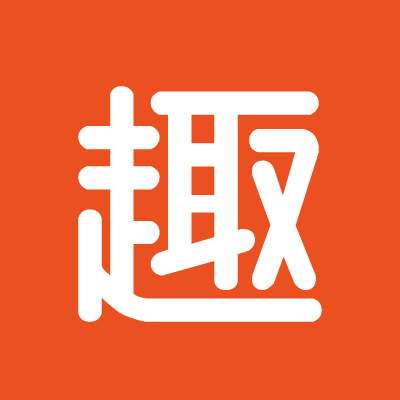 多端背景
实践经历
开发经验
QUDIAN .COM
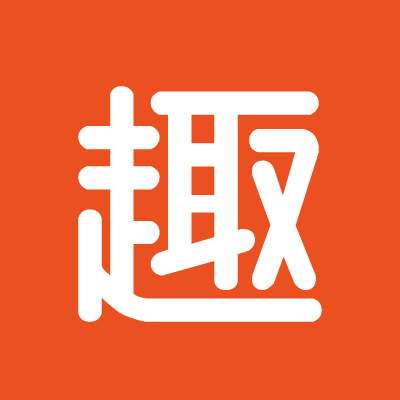 多端背景
QUDIAN .COM
多端背景
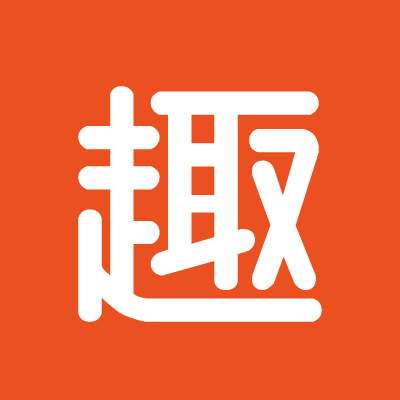 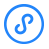 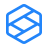 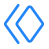 微信小程序
支付宝小程序
百度智能小程序
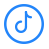 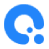 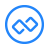 字节跳动小程序
快应用
QQ轻应用
N多平台，未来还会有新的出现
QUDIAN .COM
多端背景
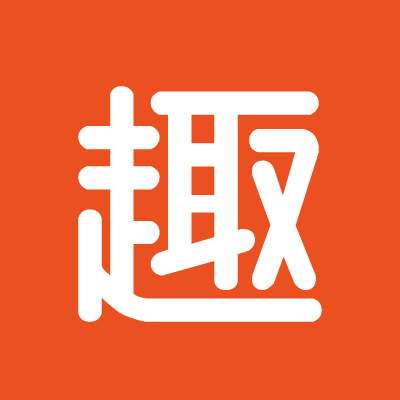 小程序开发的挑战
学习成本
多平台维护成本
”落后“的技术栈
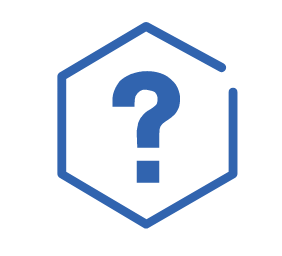 如何提高开发效率？
QUDIAN .COM
多端背景
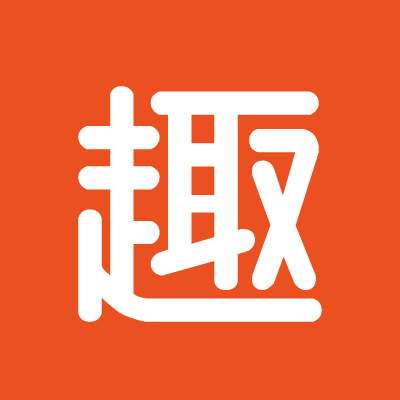 前期：解决开发痛点
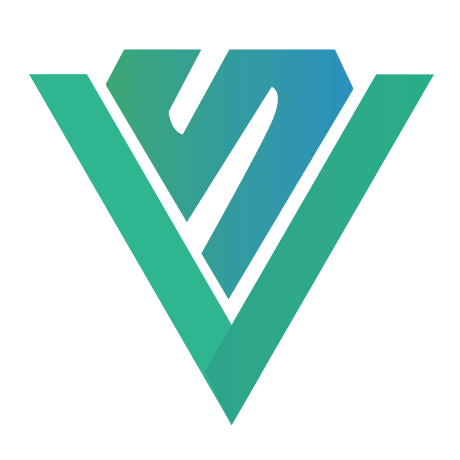 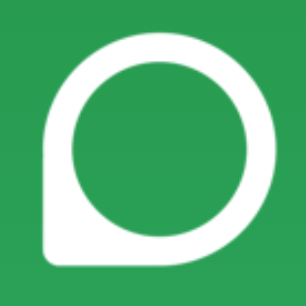 WePY
mpvue
复用技术栈、前端工程化、自定义组件 …
QUDIAN .COM
多端背景
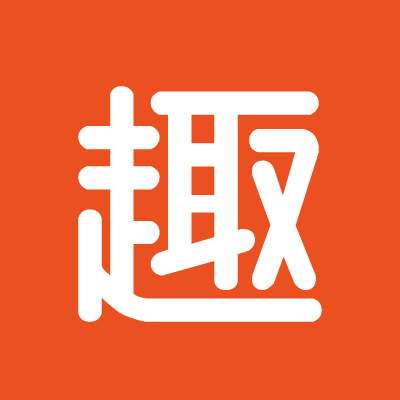 中期：过渡阶段
微信小程序转支付宝小程序
微信小程序转百度智能小程序
支付宝小程序转微信小程序
…
QUDIAN .COM
多端背景
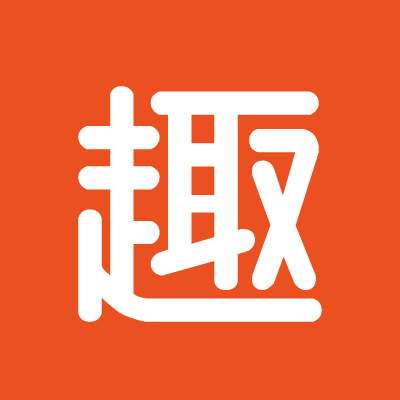 后期：多端开发
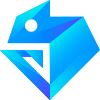 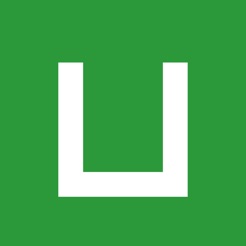 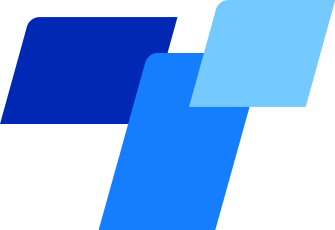 ……
Taro
Chameleon
uni-app
不仅能生成多端小程序，还能生成 H5、APP
QUDIAN .COM
多端背景
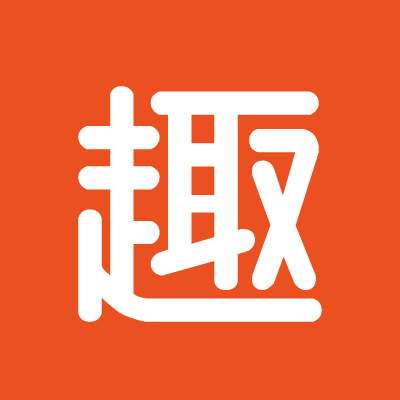 多端开发框架
复用技术栈，降低学习成本
解决多平台问题，降低维护成本
保持较新的技术栈
QUDIAN .COM
多端背景
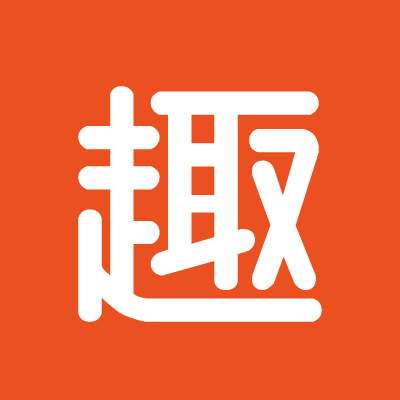 多端开发是否靠谱？坑多不多？
是“Write Once, Run Anywhere”？
还是“Write Once, Debug Everywhere”?
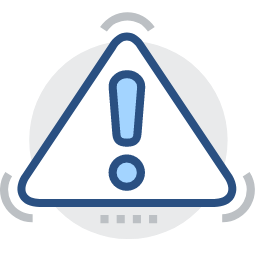 QUDIAN .COM
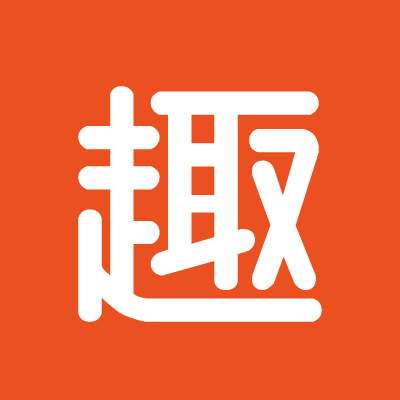 实践经历
QUDIAN .COM
实践经历
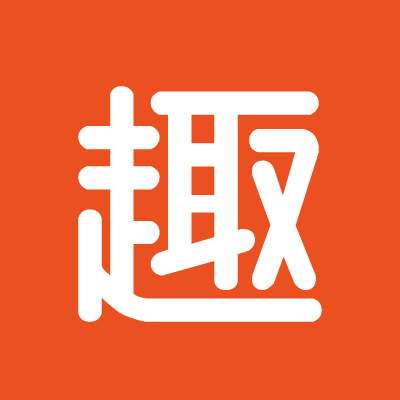 趣店为何选择多端开发方案
同一业务重复开发（APP + 小程序 + H5）
时间紧、人力不足
多端方案收益
节约开发、维护成本
APP 同学可参与开发小程序
QUDIAN .COM
实践经历
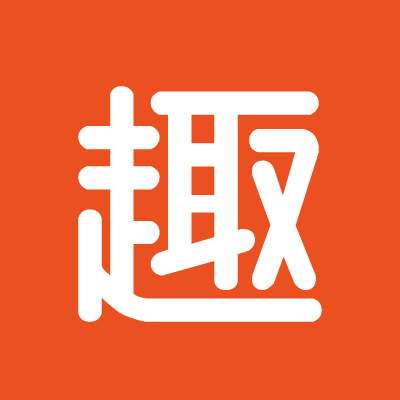 阶段一
验证多端开发方案（基于团队技术栈，选型 Taro）
阶段二
专注多端小程序，开发提速
QUDIAN .COM
实践经历
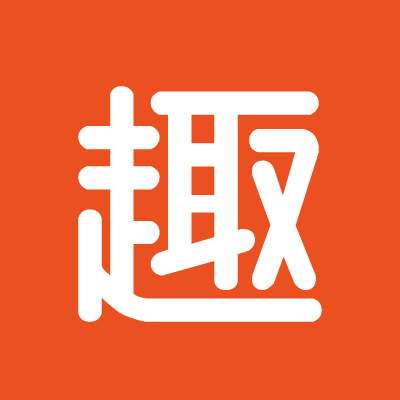 阶段一：验证多端开发方案
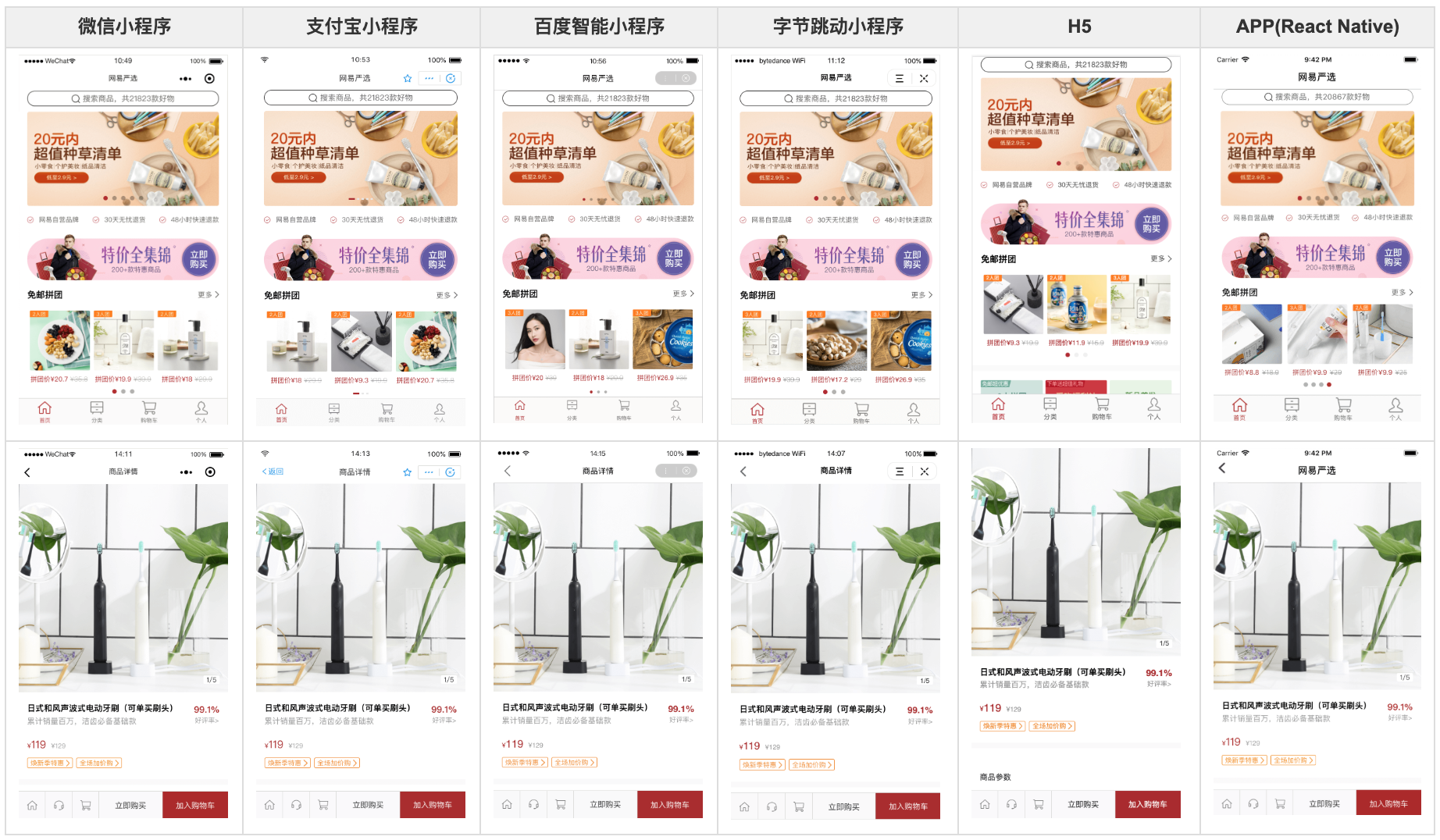 验证能否做到
一套代码多端运行
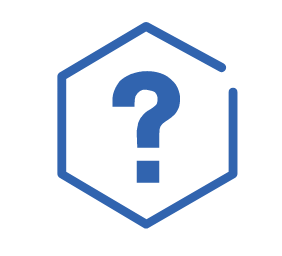 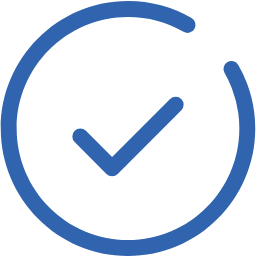 微信小程序
支付宝小程序
百度智能小程序
字节跳动小程序
H5
APP
实践经历
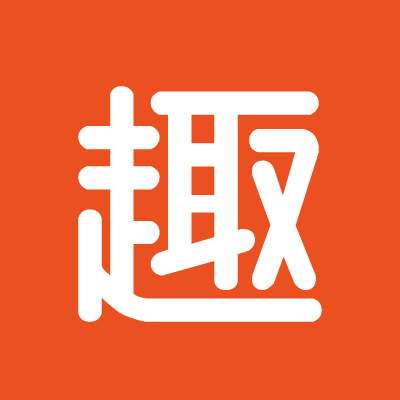 阶段一：验证多端开发方案
开源 taro-yanxuan https://github.com/js-newbee/taro-yanxuan
首个 Taro 多端统一实例 - 网易严选（小程序 + H5 + React Native）
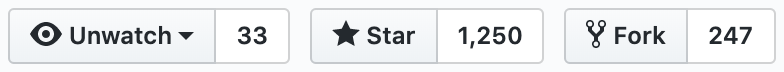 总结 Taro 多端开发思路 https://juejin.im/post/5c6a151f518825625e4ac830
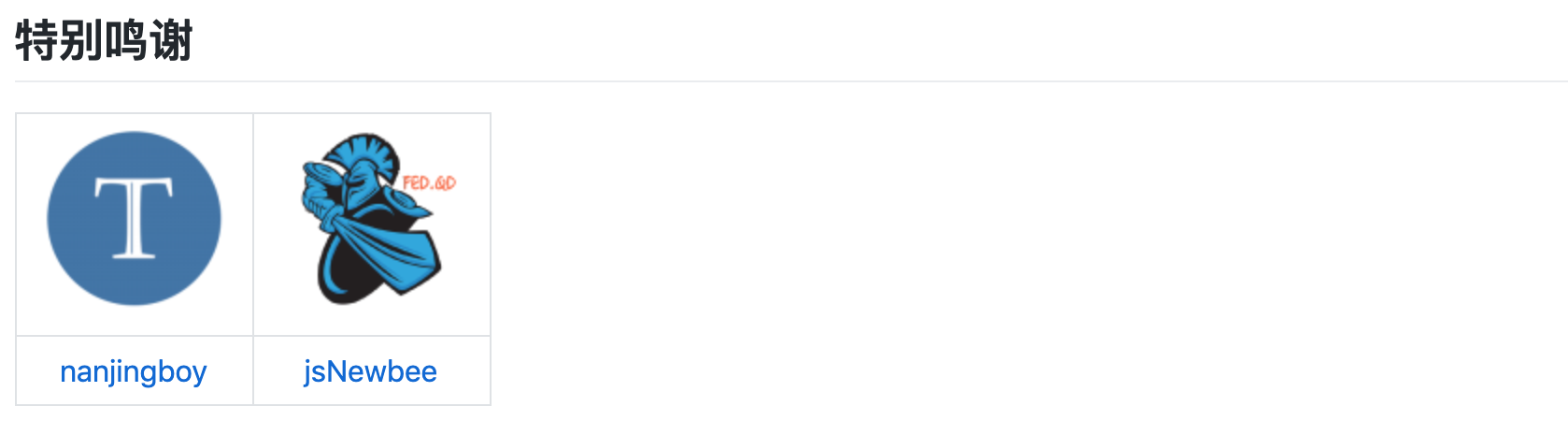 《 Taro 多端开发的正确姿势：打造三端统一的网易严选》
(被列入 Taro 框架的特别鸣谢)
QUDIAN .COM
实践经历
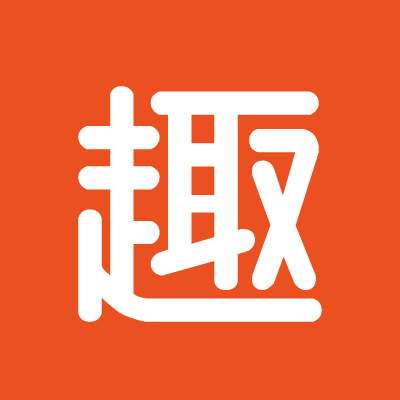 阶段一：验证多端开发方案
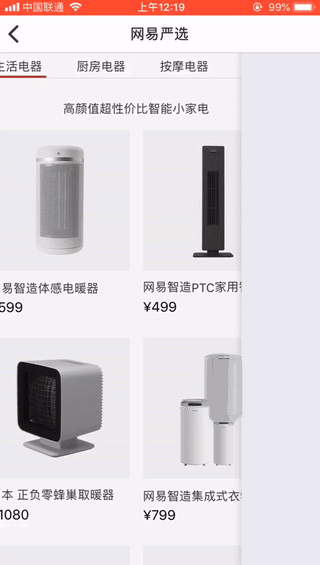 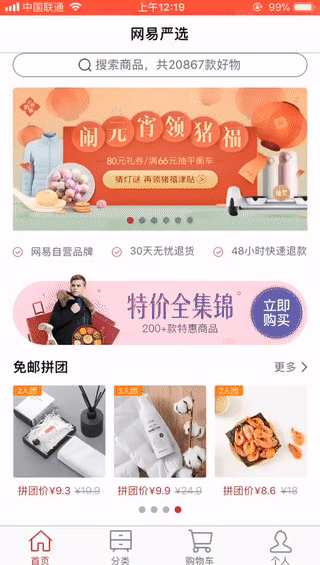 多端难点
APP 端（RN）差异较大
基础设施不够完备
开发能力要求高
React Native 运行效果
QUDIAN .COM
实践经历
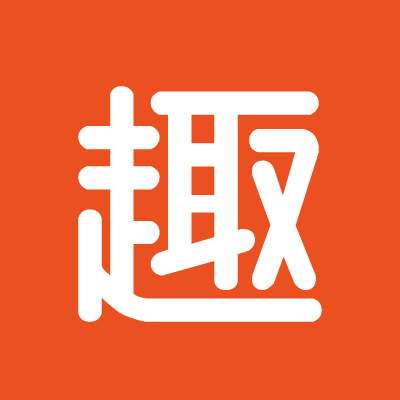 阶段二：专注多端小程序，开发提速
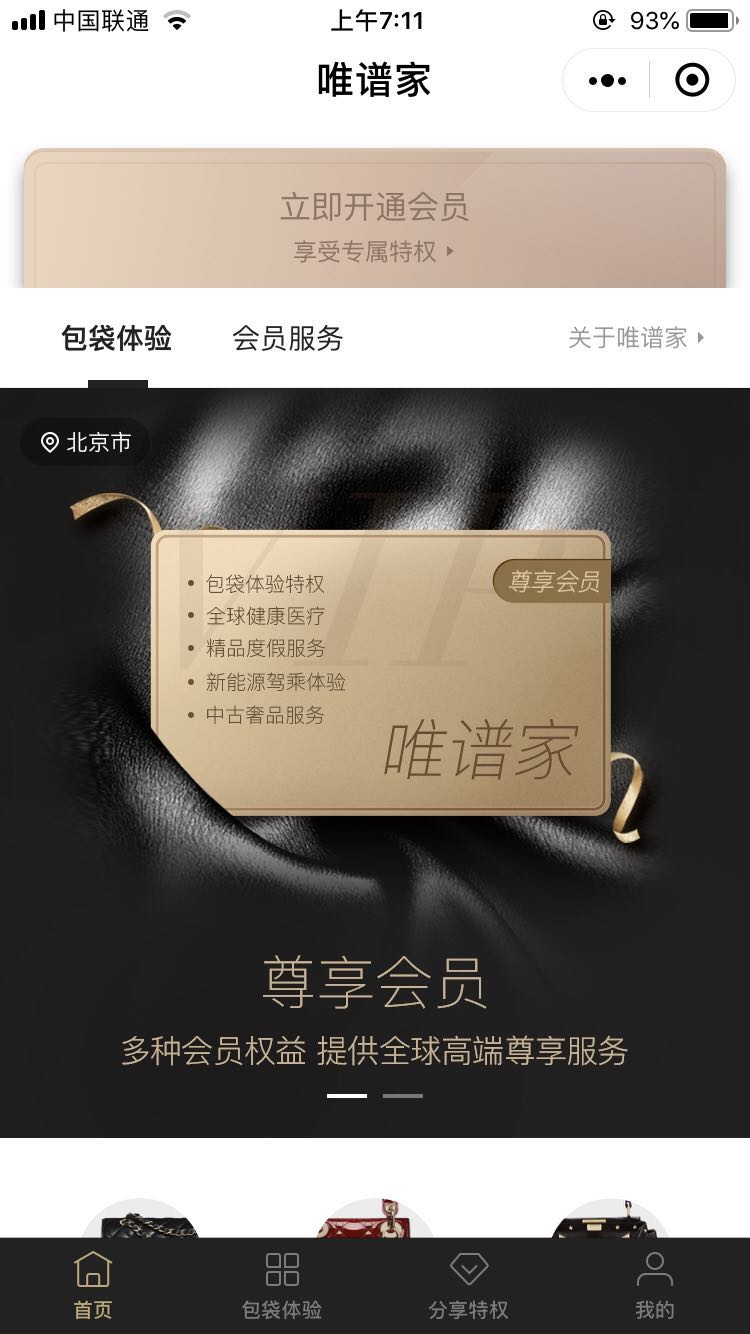 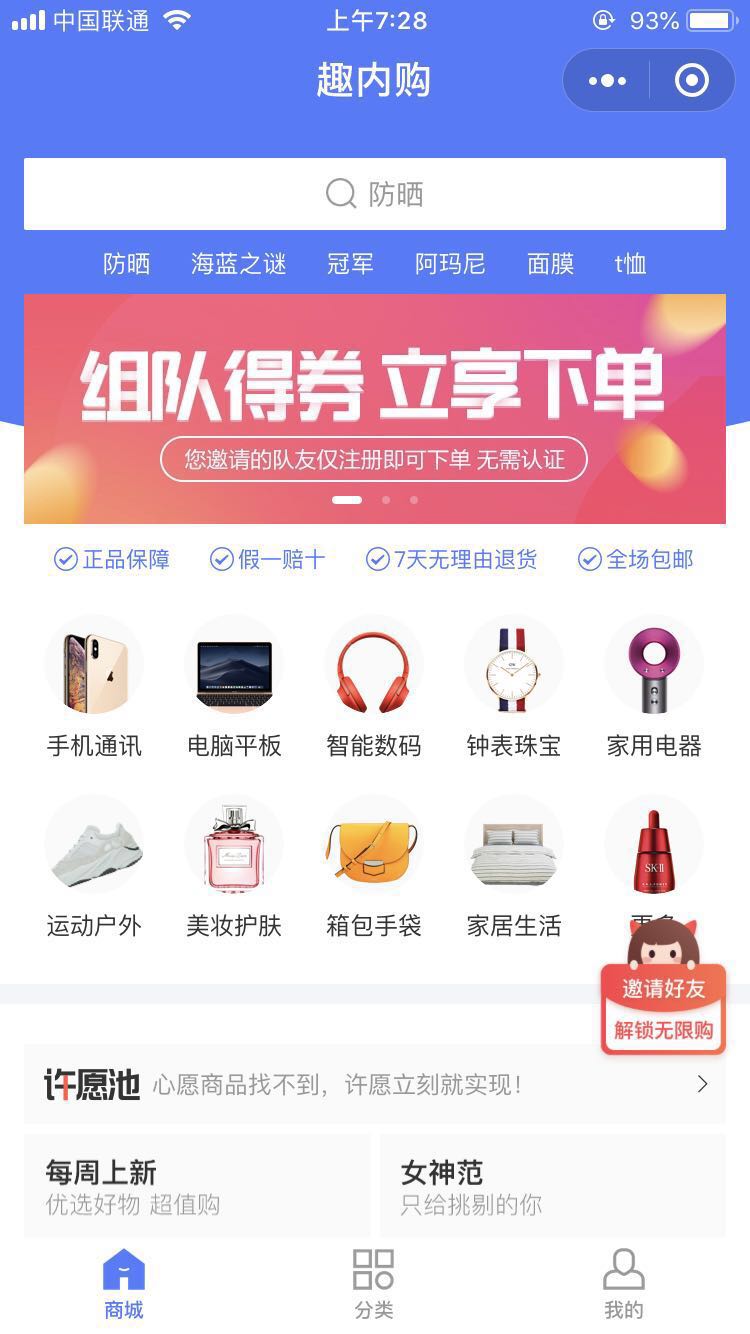 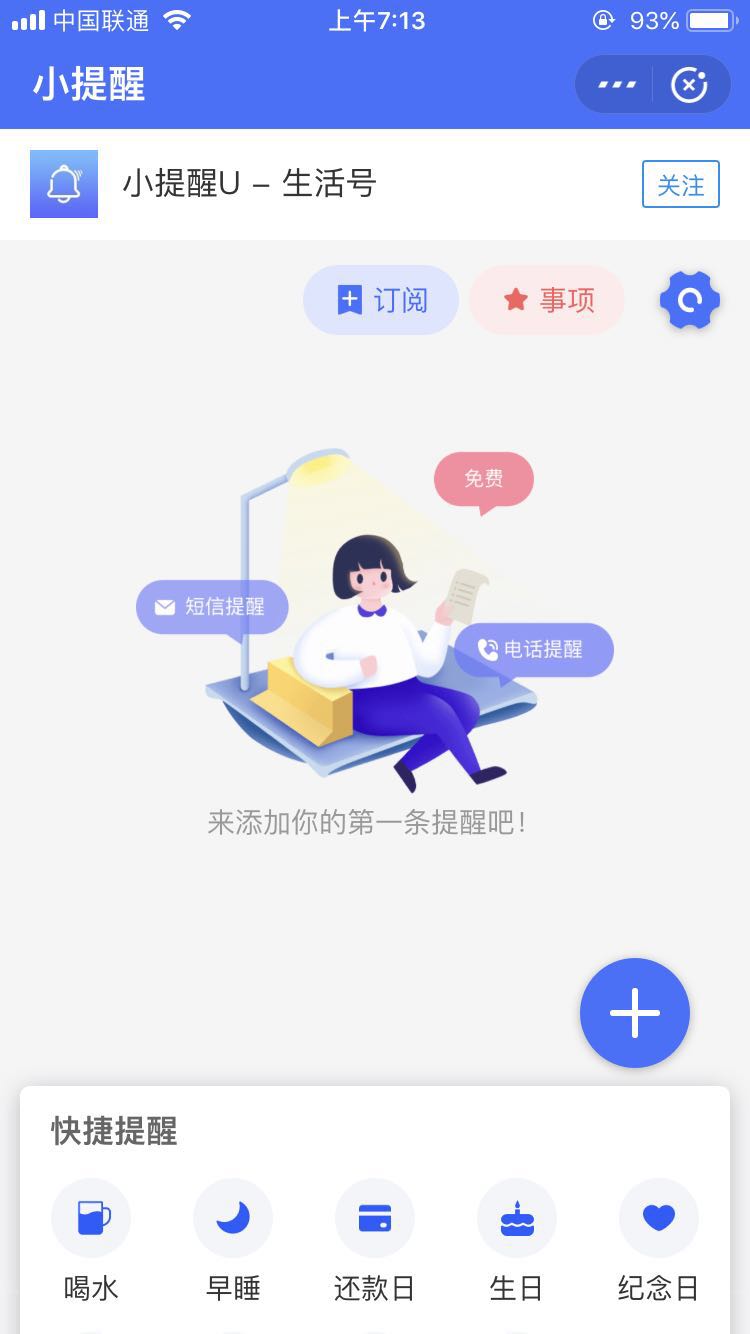 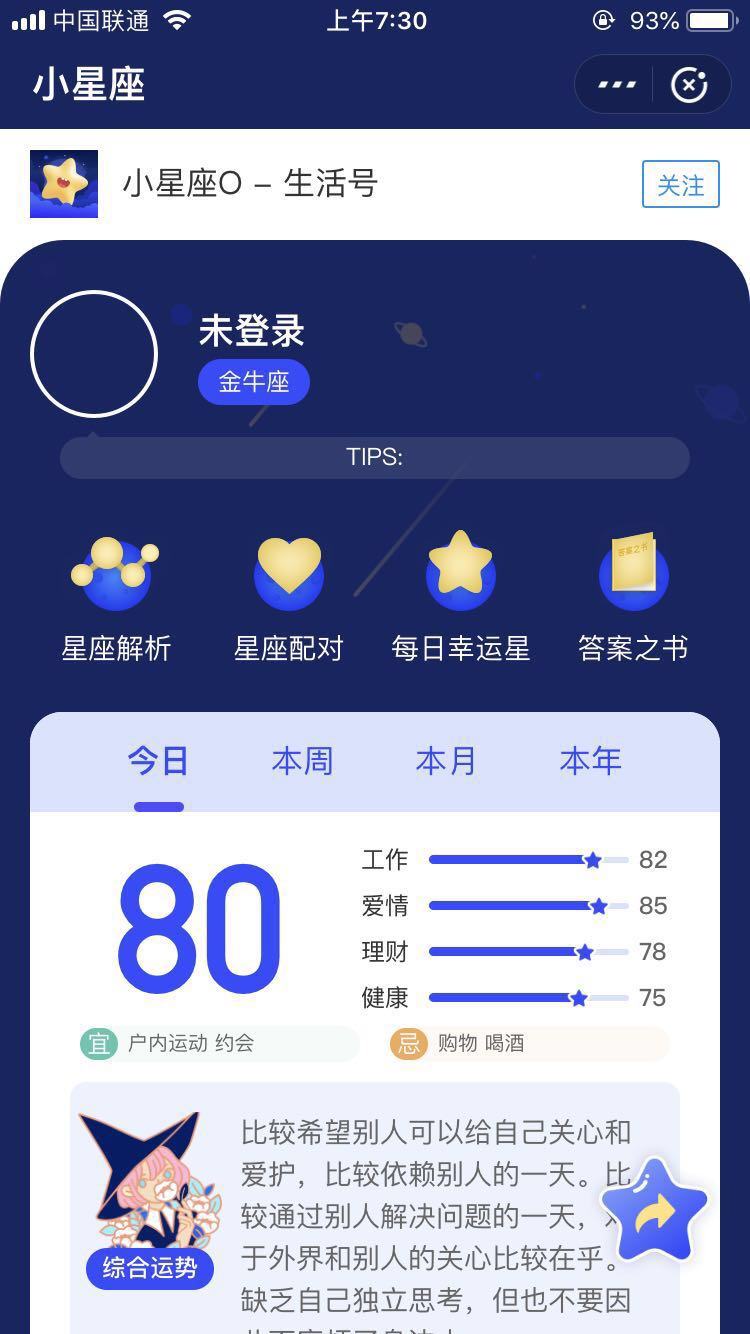 ……
QUDIAN .COM
实践经历
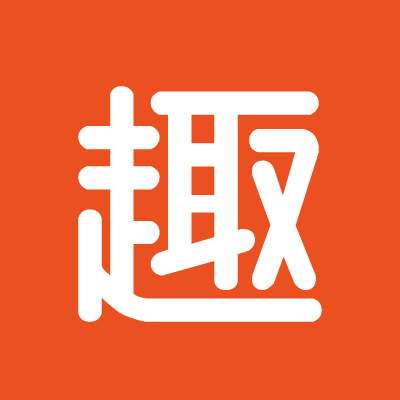 阶段二：专注多端小程序，开发提速
提速效果
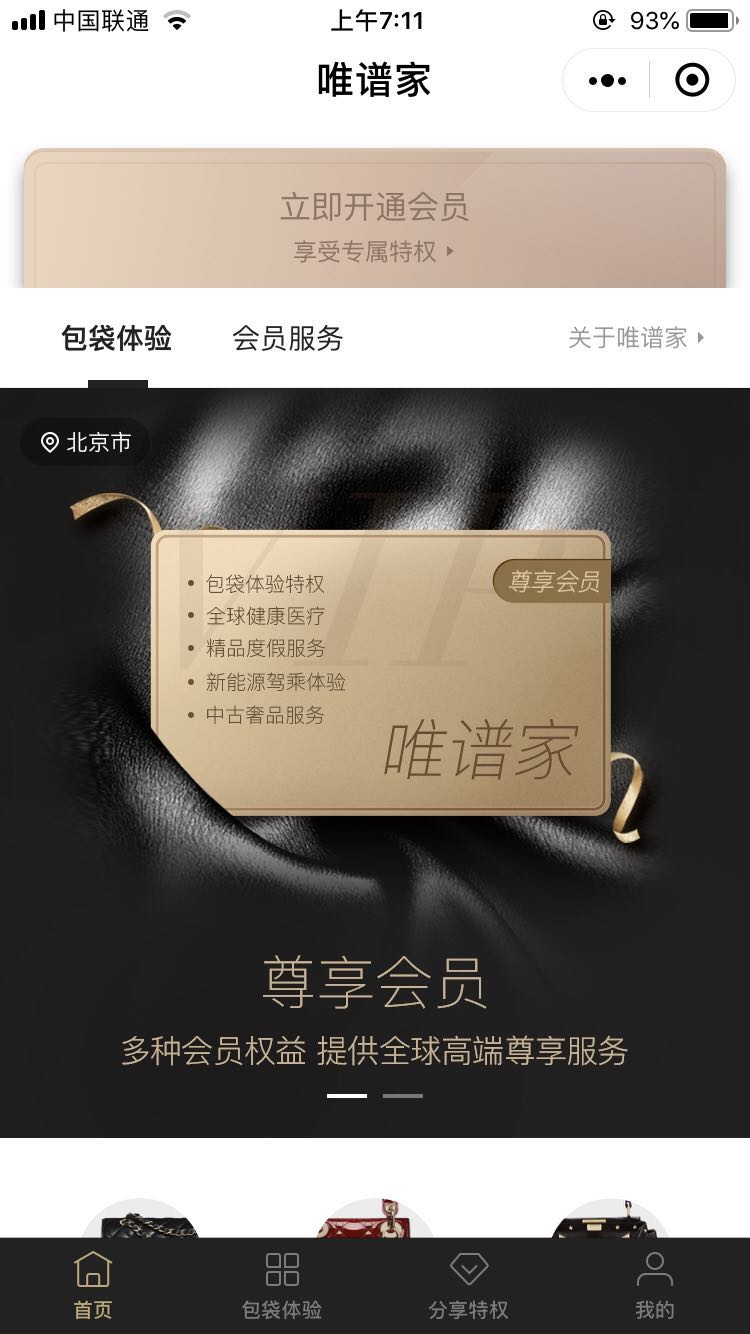 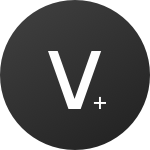 唯谱家小程序
微信小程序：6个人力，2周开发提测
转支付宝小程序：3个人力，1周完成适配
QUDIAN .COM
实践经历
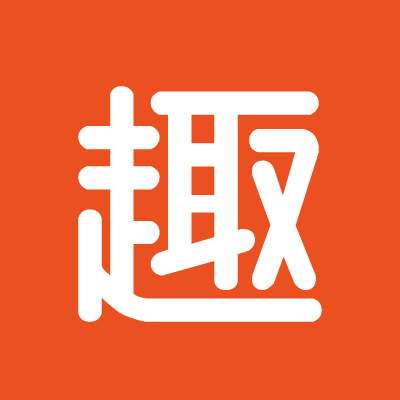 阶段二：专注多端小程序，开发提速
提速效果
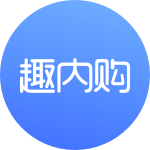 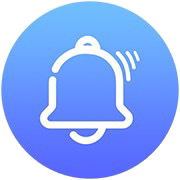 新项目：一周完成开发提测
沉淀多端开发 boilerplate，不断抹平各端差异
只需专注业务逻辑开发
趣内购
小提醒
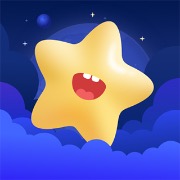 ……
小星座
QUDIAN .COM
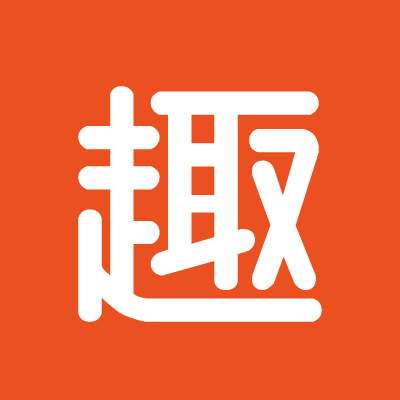 开发经验
QUDIAN .COM
多端开发框架原理
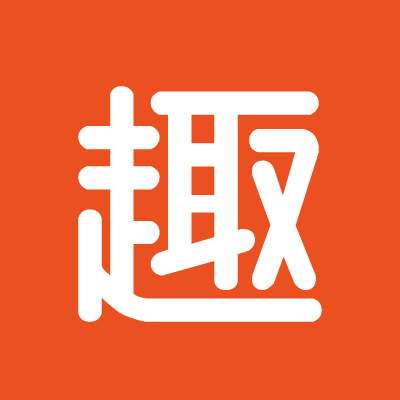 React-like 或 Vue-like 语法 + 编译 + 运行时框架或兼容组件库
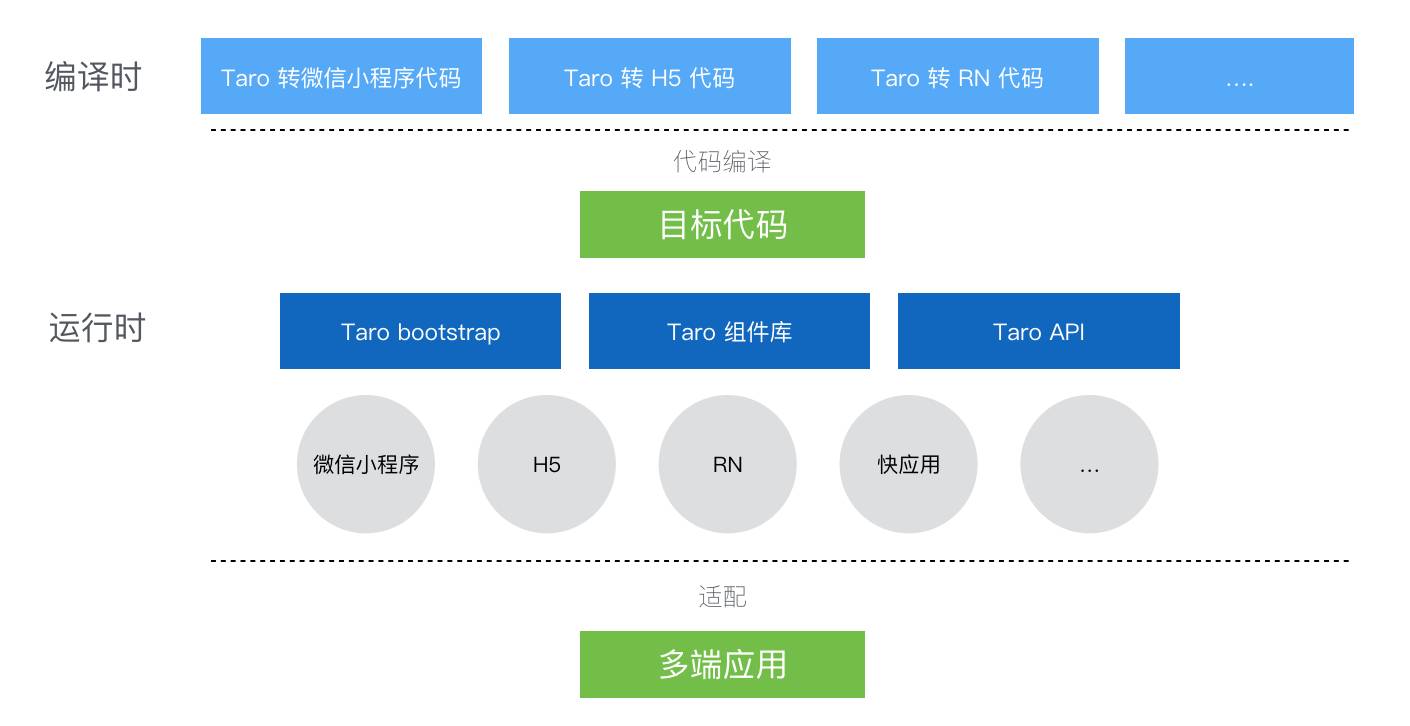 开发经验
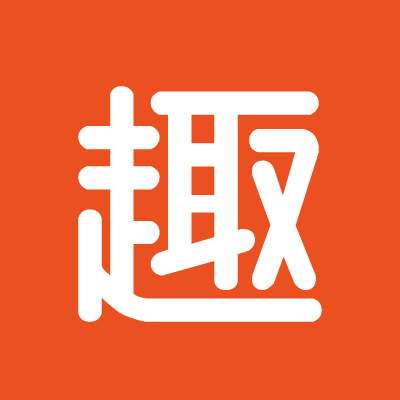 Taro 提供了什么
多端编译框架
统一接口的 API 调用、内置组件库
我们还需要什么
把握各端差异
掌握多端开发思路
QUDIAN .COM
开发经验
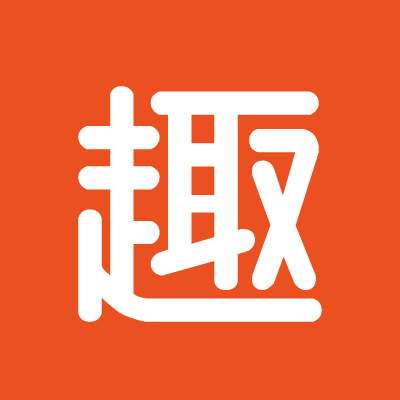 把握各端差异 – 样式
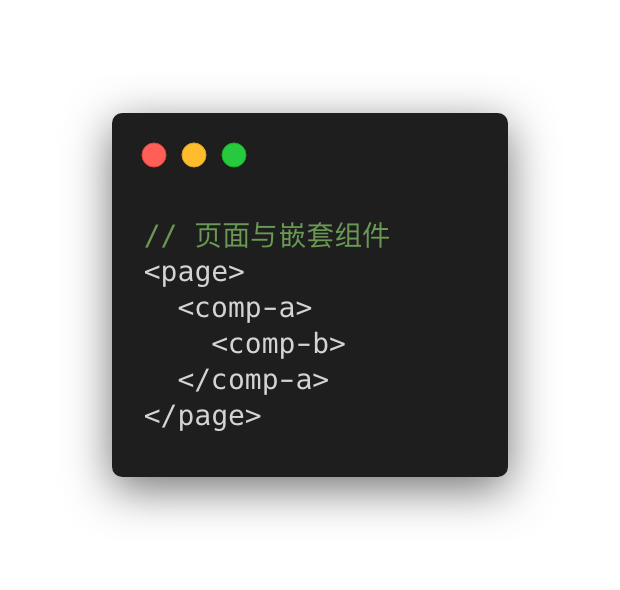 微信小程序默认组件样式隔离
addGlobalClass: page 样式影响 comp-a
externalClasses: comp-a 样式影响 comp-b
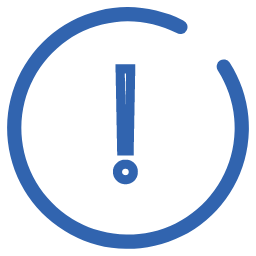 支付宝小程序默认全局样式
（微信小程序 2.6.5 版本的 styleIsolation 能解决此问题）
QUDIAN .COM
开发经验
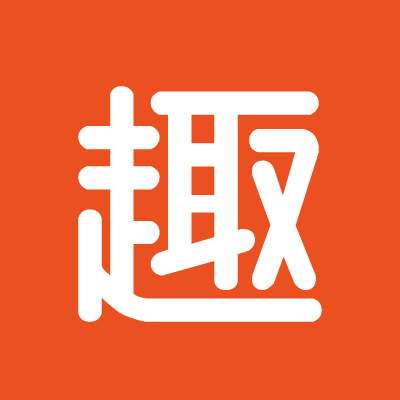 把握各端差异 – 其他
登录流程：微信小程序授权必须通过点击按钮触发
Webview：微信小程序中 postMessage 只会在特定时机才能触发、接收
网络请求：支付宝小程序 data 为 application/json，需转成 JSON 字符串
分包机制：支付宝小程序不支持分包
…
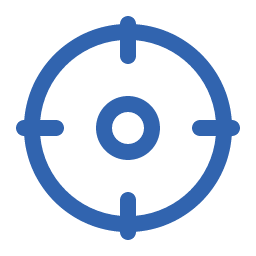 多端框架本身无法抹平所有差异
QUDIAN .COM
开发经验
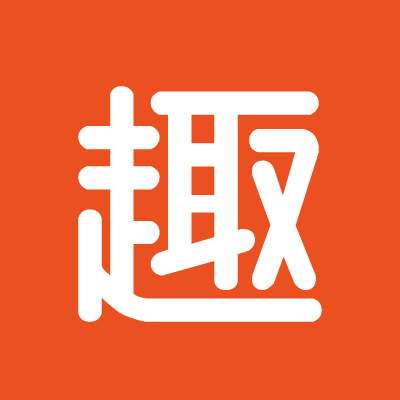 多端兼容方式-环境变量
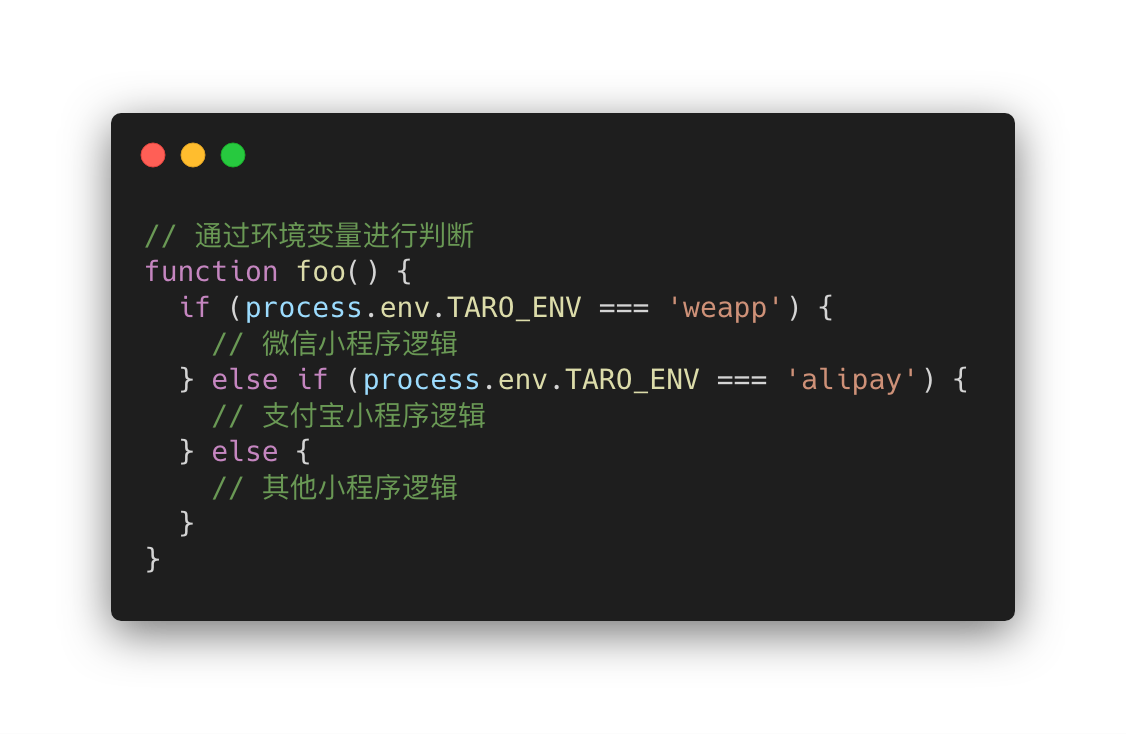 简单直观
不易组织
QUDIAN .COM
开发经验
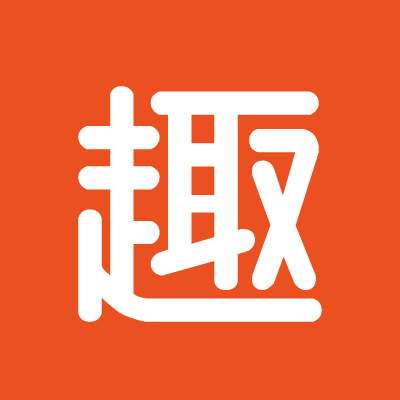 多端兼容方式-多端文件
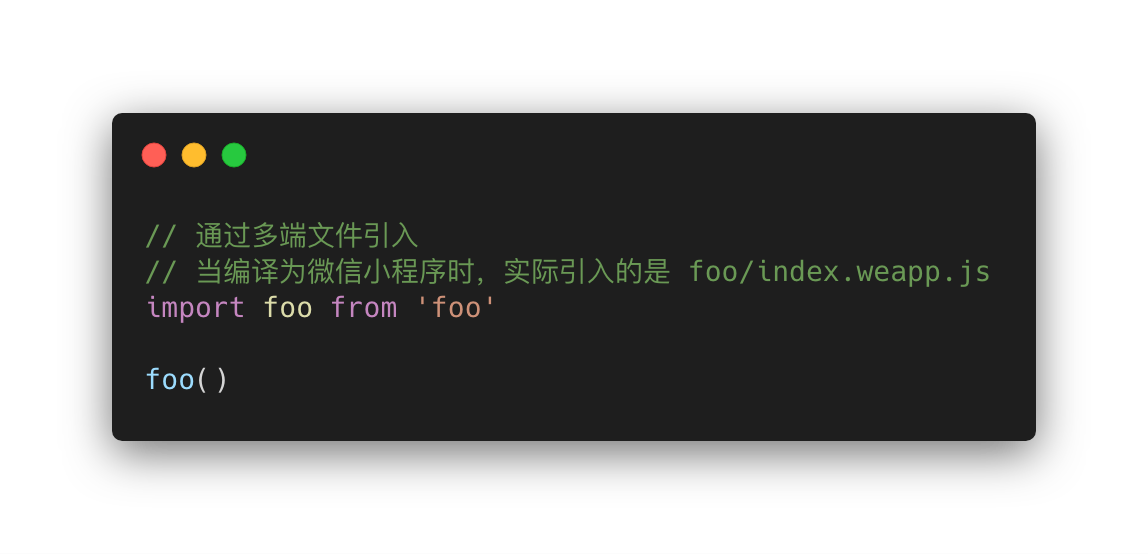 文件结构如下：
foo
 ├─ index.js 
 ├─ index.alipay.js 
 └─ index.weapp.js
QUDIAN .COM
开发经验
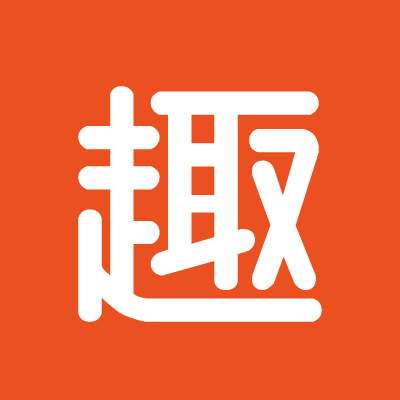 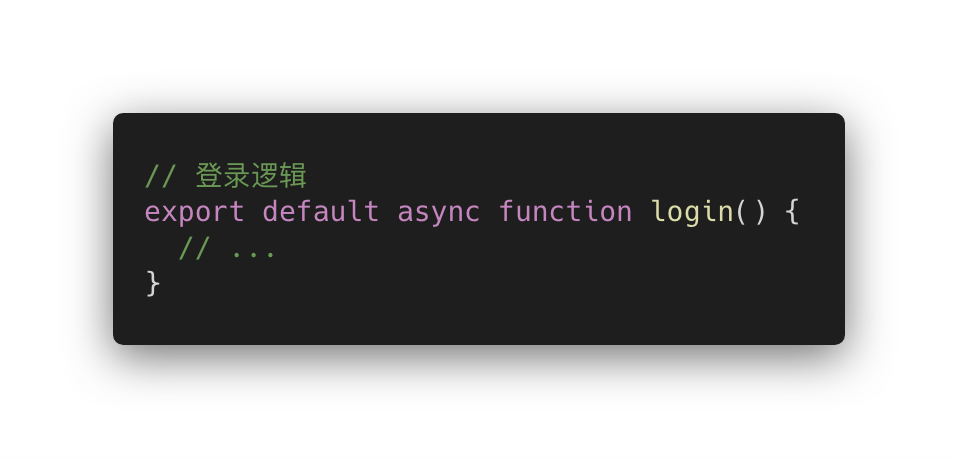 多端兼容方式-登录封装
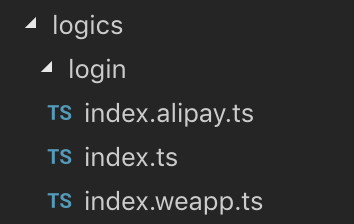 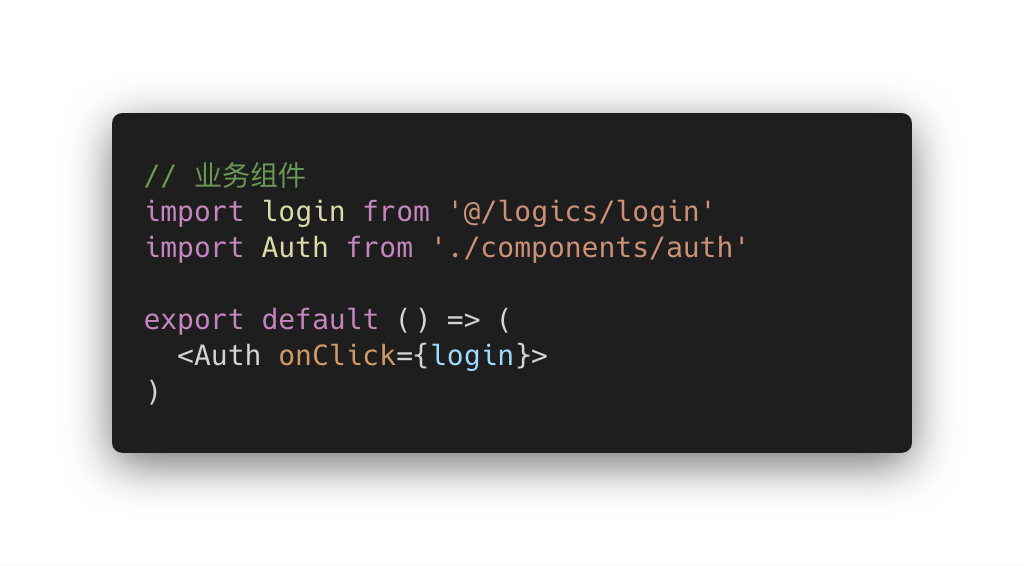 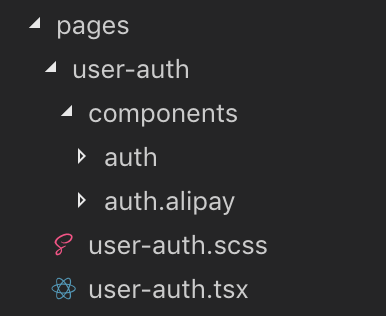 开发经验
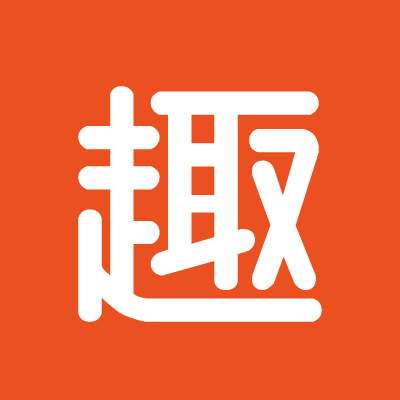 多端项目结构
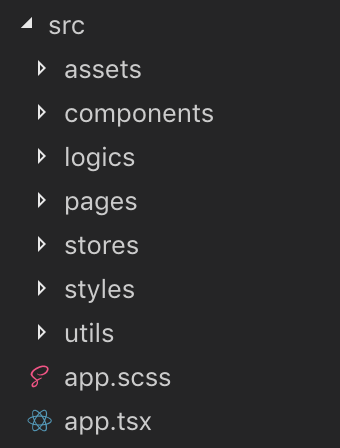 搭建多端开发 boilerplate、沉淀多端解决方案
后续只需专注业务开发（pages）
QUDIAN .COM
开发经验
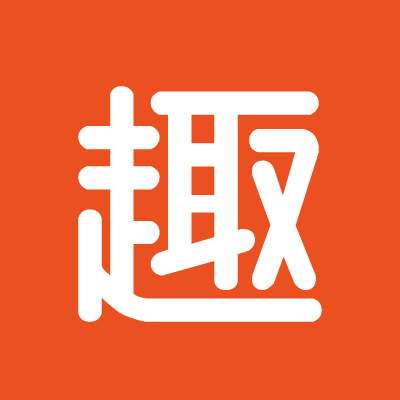 React hooks
Taro 6 月 13 号发布 v1.3，正式支持 React hooks
Class component? Functional component? 
HOC? Inheritance Inversion? Render props? 
this? state? …
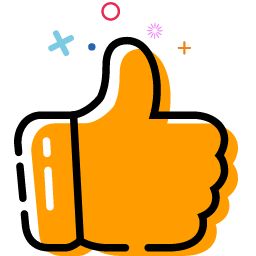 让开发者在小程序场景下能及时跟进最新的技术栈
QUDIAN .COM
开发经验
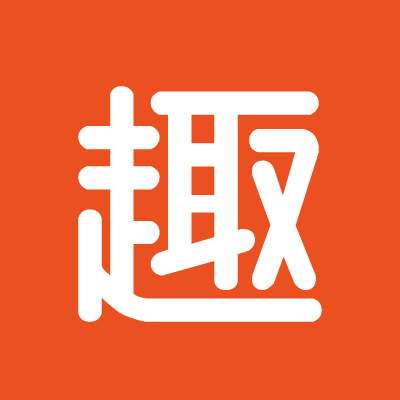 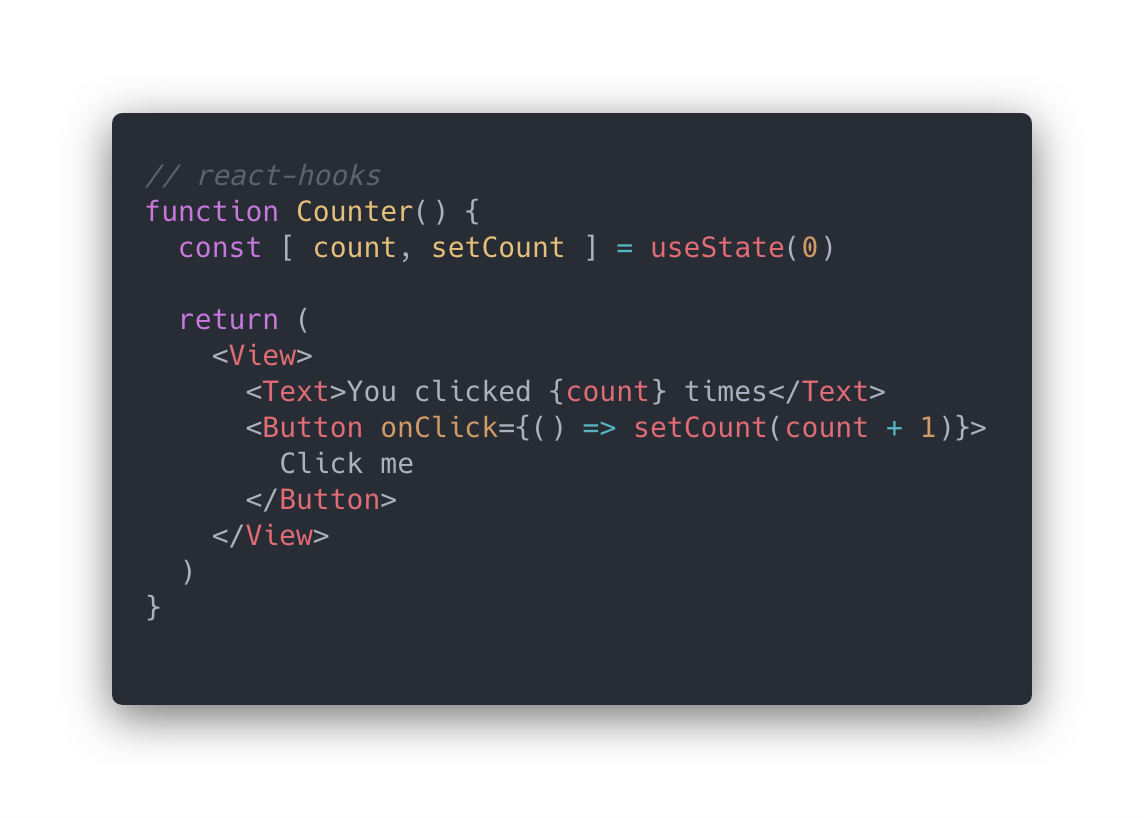 React hooks
纯函数、复用 state
适用多端开发
隐藏多端逻辑
业务层更纯粹
QUDIAN .COM
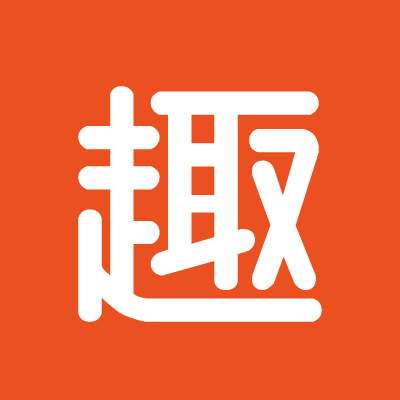 总结展望
QUDIAN .COM
总结展望
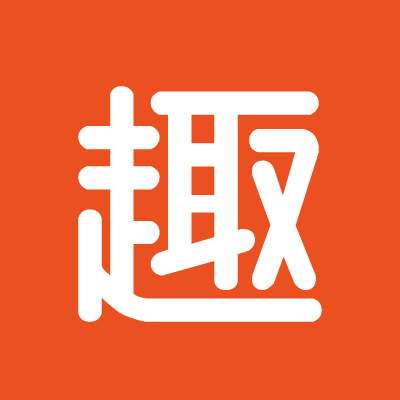 多端小程序极速开发
上手飞快，APP 同学也可轻松参与开发
大幅减少新端开发成本
提高迭代效率
QUDIAN .COM
总结展望
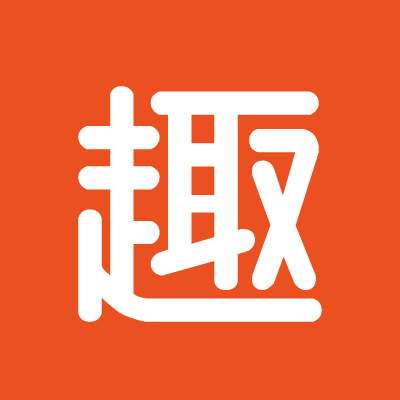 跨浏览器 -> 跨端：前端的天然诉求、大前端趋势
H5：响应式
Hybird App：PhoneGap、Cordova、Ionic …
 “Native” APP：React Native、Flutter …
Desktop：Electron、 NW.js …
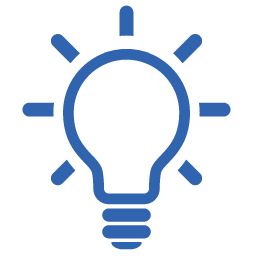 提高效率
QUDIAN .COM
总结展望
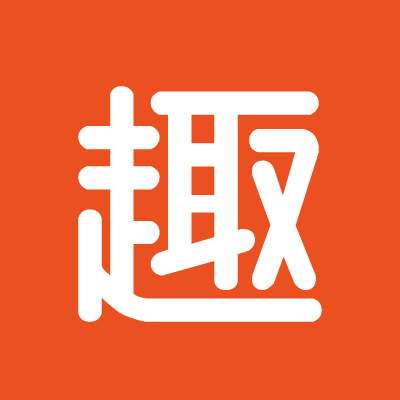 没有银弹
多端开发方案不能帮我们解决所有问题
平台有差异，坑是客观存在的
拥抱跨端、迎接挑战
解放前端生产力
Write Once, Run Anywhere
QUDIAN .COM
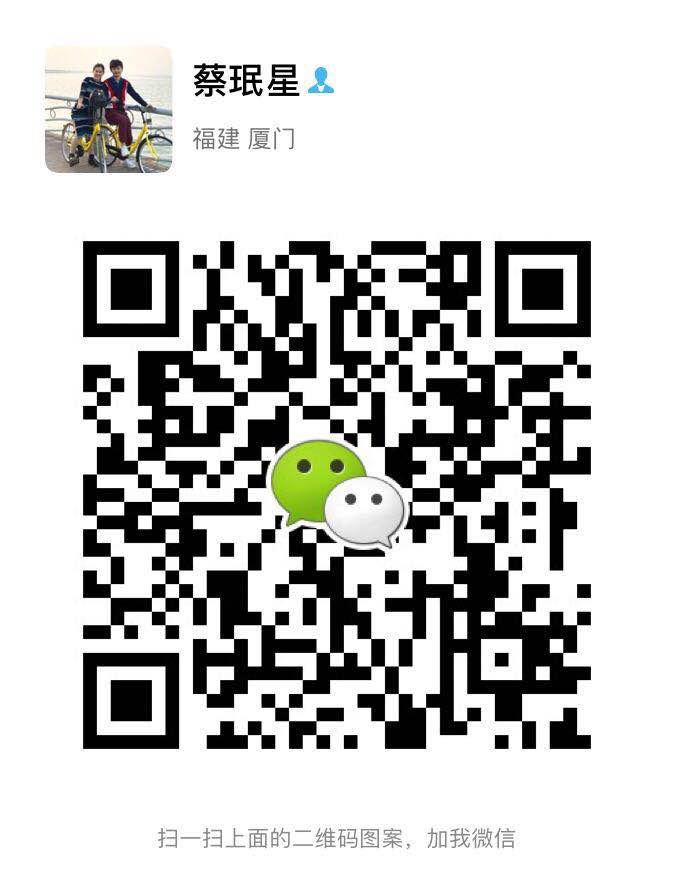 THANKS
趣店集团
对趣店FED感兴趣？欢迎来聊